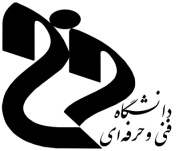 بسم الله الرحمن الرحیم
حسابداری صنعتی 3
مقطع کارشناسی رشته حسابداری


دانشگاه فنی و حرفه ای استان آذربایجان غربی
آموزشکده فنی دختران ارومیه
مدرس  :معصومه صدیقی
نیمسال دوم 99-98
جلسه اول
حسابداری صنعتی 3
نام منابع درسی ومولف آنها:
 فصل اول حسابداری صنعتی 3،تالیف جمشید اسکندری
فصل چهارم حسابداری صنعتی ،تالیف رضا درگاهی
حسابداری صنعتی 3جلد دوم
انتشارات دانشگاه پیام نور
اطلاعات مرتبط برای تصمیم گیریهای خاص مدیریت
سودی که یک موسسه برای یک دوره معین گزارش می کندنتیجه تصمیماتی است که مدیران آ ن در طی سال ویا سالهای قبل اتخاذ نموده اند.
تصمیماتی که امروزه مدیران اتخاذ می کنند می تواند سود سال جاری وحتی سود سالهای آتی را تحت تاثیر قرار دهد.
بنابراین مدیران هنگامی می توانند تصمیمات صحیح اتخاذ نمایند که اطلاعات لازم در اختیار داشته باشند.واین اطلاعات از کیفیت خاصی برخوردار باشد.یعنی اینکه اطلاعات باید برای تصمیم گیریهای خاص مدیریت مربوط باشد.
اطلاعات مربوط واطلاعات نامربوط:
اطلاعات مربوط اطلاعات آتی مورد انتظاری هستند که با انتخاب راه حل های مختلف تغییر می کنندودرحالتهای مختلف تصمیم گیری اثر یکسان وثابتی ندارند.
  اطلاعات مربوط باید دارای دوویژگی زیر باشند:
  1-مربوط به آینده با شند
  2-برای راه حل های مختلف ،جوابهای متفاوتی رابه دست بدهند.
  نکته :اطلاعاتی که دارای دو ویژگی بالا نباشند اطلاعات 
   نا مربوط تلقی می شود .
هزینه های مربوط وهزینه های متغییر وثابت:
هزینه های متغییر وثابت هردومی توانند هزینه های مربوط برای یک تصمیم گیری باشند ویا برعکس هر دوهزینه می توانند نامربوط باشند . 
مثال :فرض کنید مدیریت شرکت تولیدی بهپوش به دوخت کت وشلوار اشتغال دارد،در حال برسی استفاده از پشم خالص یا پشم ناخالص دردوخت کت می باشد .شرکت بهپوش براساس هر یک از راهکارهای ممکن هزینه های زیر را پیش بینی کرده است :
پشم خالص                پشم ناخالص
بهای تمام شده مورد انتظار هر کت        ریال                          ریال
موادمستقیم                                   2.500                   2.000
دستمزد مستقیم                                1.000                 1.000  
                                                  3.500                  3.000
با توجه به مثال بالا هزینه مواد مستقیم مربوط تلقی می شود چراکه مبلغ آن میان دو راه حل ممکن متفاوت است ،درحالی که هزینه دستمزد مستقیم نامربوط تلقی می شود ، چراکه مبلغ آن میان دو راه حل یکسان است.
شایان توجه هست که مواد مستقیم ودستمزد مستقیم هر دوهزینه متغییر می باشند
هزینه فرصت از دست رفته:
هزینه فرصت از دست رفته منافعی است که به علت انجام فعالیتی به جای فعالیت دیگر از آن صرف نظر شده است.
مثال:حقوقی که یک دانشجوی تمام وقت در صورت دانشجو نبودن وکار کردن می توانست بدست آوردودانشجو بودن را به آن ترجیح داده است یک هزینه فرصت از دست رفته است.
هزینه فرصت ازدست رفته مستلزم خروج یا پرداخت وجه نقد نیست لذا در حسابها ثبت نمی گردد،اما از عوامل موثر در تصمیم گیریها محسوب می شود.
هزینه از دست رفته (هزینه ریخته ):
هزینه ای است که در گذشته به وقوع پیوسته ودر شرایط کنونی قابل بازگشت نیست ولذا جزء اطلاعات مربوط طبقه بندی نمی شود .
به عنوان مثال درمعاوضه دایی قدیمی بادارایی جدید ،ارزش دفتری دارایی قدیم یک هزینه از دست رفته بوده وجزءاطلاعات نامربوط محسوب می شود.
هزینه منتسب(هزینه تلویحی):
هزینه ای فرضی است که مبلغ آن در شرایط مختلف تصمیم گیری می تواند تغییرکند.
   به عنوان مثال ارزش استیجاری ساختمان متعق به واحد تجاری نمونه ای از هزینه منتسب محسوب می شود.
  هزینه منتسب مستلزم خروج یا پرداخت وجه نقد نیست لذا در حسابها ثبت نمی گردد،اما از عوامل موثر در تصمیم گیریها محسوب می شود.
انواع موقعیتهای تصمیم گیری:
1-قبول یا رد یک سفارش
2-تولید مواد اولیه درداخل موسسه ویا خرید آن از بیرون
3-توقف یا ادامه تولید یک محصول غیر سود آور
4-فروش یک محصول در نقطه تفکیک ویا پردازش بیشتر آن
5-جایگزین کردن تجهیزات وماشین آلات
6-انتخاب یک روش تولید ازبین چند روش تولید
7-افزایش یا کاهش قیمت فروش یک محصول
قبول یارد یک سفارش خاص:
درتصمیم گیری نسبت به قبول یا رد یک سفارش خاص باید هزینه های مربوط را درنظر گرفت .
به طور معمول ،در شرایطی که قیمت فروش سفارش خاص به گونه ای باشد که هزینه های متغییرآن را پوشش دهد باید سفارش پذیرفته شود،مگر اینکه تولید سفارش خاص نیاز به هزینه های ثابت اضافی داشته باشد.
مثال:
شرکت فرشید در 75%ظرفیت عادی خود 15.000واحد محصول تولیدنموده وهر واحد را به قیمت 1.200ریال به فروش می رساند .هزینه های هر واحد محصول به شرح زیر است:
مواد مستقیم                          450ریال
دستمرد مستقیم                      250ریال
سربار ساخت (60%متغییر )    250 ریال
هزینه های فروش(80%متغییر)  100ریال
                                         1.050
  سفارشی از یک مشتری خارجی مبنی بر خرید 2.500واحد 
 از محصول فوق به قیمت هر واحد 950ریال دریافت شده است.
  مطلوب است ارایه رهنمود لازم به مدیریت شرکت جهت تصمیم گیری درباره قبول یا رد سفارش مربور
جواب:
ابتدا باید مشخص کنیم ظرفیت خالی دارد یا نه بنابراین داریم:
کل ظرفیت عادی                        20.000 =75%/15.000
ظرفیت خالی                            5.000   =15.000-20.000
حال هزینه های مربوط  را محاسبه می کنیم:
مواد مستقیم                               450        ریال
دستمرد مستقیم                          250         ریال
سربار متغییر  (60%*250)        150       ریال
هزینه متغییر فروش (80%*100)  80       ریال
جمع                                         930    ریال 
سود در صورت قبول سفارش               50.000=  (930-950)*2.500
خرید یاساخت:
برای گرفتن اینگونه تصمیمات ،باید بهای تمام شده ساخت مواد اولیه مورد نظر درداخل واحد تجاری وقیمت خرید آن ازتولید کنندگان بیرونی مورد مقایسه گیرد.
مثال:
شرکت فرشاد تولید کننده محصول آلفا است که در ساخت آن از یک قطعه بنام pاستفاده می شود.تعداد مورد نیاز مذکور .5.000واحد درسال است ودرحال حاضر به قیمت هر واحد 2.000ریال از یک فروشنده معتبر خریداری می شود .شرکت یک سوله بلا استفاده دارد ،لذا تصمیم گرفته از فضای سوله برای ساختن قطعه pاستفاده نماید .هزینه استاندارد ساخت هر قطعه به شرح زیر است:
  مواد مستقیم                         800          ریال
   دستمزد مستقیم                       500       ریال
   سربار متغییر                       300        ریال
  سربار ثابت مستقیم                200        ریال
   سربار ثابت تخصیص یافته     400        ریال
  جمع                                 2.200      ریال  
مطلوب است:
 1-ارایه رهنمود لازم به مدیریت برای ساخت یا خرید قطعهp
2-با فرض این که در صورت خرید قطه pاز بیرون،شرکت بتواند به مبلغ1.200.000ریال سوله را اجاره دهد تصمیم صحیح چیست؟
جواب :
هزینه های مربوط را شناسایی می کنیم که برابر است با :
	مواد مستقیم                         800      ریال
        دستمزد مستقیم                500       ریال
        سربار متغییر                300        ریال
        سربار ثابت مستقیم         200       ریال
جمع                                   1.800    ریال
صرفه جویی درساخت    1.000.000=(1800-2.000)*5.000
بنابراین در شزایط فوق لازم است قطعه p در داخل شرکت ساخته شود.
2- 
زیان در حالت ساخت        (200.000)=1.200.000-1.000.000
دراین حالت بهتر است قطعه p از بیرون خریداری شود.
تصمیمات مربوط به توقف تولید برخی محصولات
مثال:شرکت فرهاد به تولید وفروش چهارمحصول اشتغال دارد .فروش شرکت درحال حاضر سالانه 10.000واحد محصول است .هزینه های ثابت شرکت سالانه 1.000.000ریال است که به تنهایی قابل تخصیص به هیچکدام از محصولات نیست.سایر اطلاعات به شرح زیر است:
محصول     قیمت فروش هرواحد   هرینه متغییر هرواحد   ترکیب فروش
              500ریال                       350ریال            4واحد   A
                 450ریال                       240ریال              1واحدB
                 350ریال                       280ریال              3واحدC
                 200ریال                      250ریال               2واحدD   
مدیریت شرکت تصمیم گرفته به علت زیان ده بودن محصول  د تولید آن را متوقف نماید .درصورتی که تولید محصول د متوقف شود ، شرکت 20درصد از مشتریان محصول
آ  را نیز از دست خواهد داد.
مطلوب است: ارایه رهمورد نمود لازم به مدیریت شرکت در ارتباط با حذف تولید محصول   د   یا ادامه تولید آن
جواب:معیار شرکت برای تولیدیا توقف تولید بستگی به حاشیه فروش آنها دارد.بنابراین داریم:
محصول    قیمت فروش هر واحد   هزینه متغیر هرواحد  حاشیه فروش هرواحد
                  500ریال                       350ریال              150  ریال         A
                200ریال                     250ریال             (50)  ریال   D
تعدادفروش سالانه محصول  د                2.000 =2/10*10.000
افزایش درسود درصورت حذف تولید محصول  د    100.000=50*2.000
تعداد فروش سالانه محصول  آ                           4.000  =4/10*10.000
کاهش در تعدادفروش محصول آ   درصورت حذف محصول  د 800=20%*4.000
کاهش در سود در صورت از دست دادن مشتریان محصول  آ      120.000=150*800
کاهش در سود شرکت درصورت حذف  تولید محصول د
 (20.000)=120.000-100.000
با توجه به محاسبات فوق ،علیرغم سود آور نبودن محصول د بایستی تولید آن ادامه داشته باشد.
تصمیمات مربوط به فروش محصولات درنقطه تفکیک ویا پردازش بیشتر آن
مثال:
     شرکت فرزاد دومحصول الف وب را طی فرایند مشترکی تولید نموده وهزینه های مشترک را براساس روش مقداری به محصولات تخصیص می دهد.هریک از محصولات را می توان در نقطه تفکیک به فروش رسانید یا برای پردازش بیشتر به مراحل بعد منتقل کرد هزینه های مشترک 400.000ریال وسایر اطلاعات به شرح زیر است: 
محصول     تعدادتولید   ارزش فروش     هرینه های             ارزش فروش  
                             درنقطه تفکیک     پردازش اضافی     در صورت پردازش   
   الف       5.000        300.000ریال       50.000ریال         375.000ریال
   ب           3000        240.000ریال       70.000ریال         300.000ریال
   مطلوب است ارایه رهنمود لازم به مدیریت شرکت در ارتباط با تصمیم گیری نسبت به فروش محصولات در نقطه تفکیک ویا فروش پس از پردازش آنها؟
جواب
محصول   ارزش فروش     ارزش فروش  
            درنقطه تفکیک  در صورت پردازش  درآمد       هزینه       سود یا زیان
                                                            تفاضلی      تفاضلی      تفاضلی                                                                     
الف      300.000ریال     375.000 ریال     75.000    50.000      25.000
ب        240.000ریال   300.000 ریال      60.000     70.000    (10.000)
با توجه به محاسبات فوق ،بهتر است محصول الف پردازش گردد ومحصول ب درنقطه تفکیک به فروش برسد.
با سپاس فراوان از توجهتان
موفق وپیروز وسربلند باشید 
معصومه صدیقی
اسفند1398
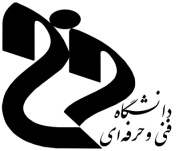 بسم الله الرحمن الرحیم
صنعتی 3 حسابداری
مقطع کارشناسی رشته حسابداری


دانشگاه فنی و حرفه ای استان آذربایجان غربی
آموزشکده فنی دختران ارومیه
مدرس  :معصومه صدیقی
نیمسال دوم 99-98
جلسه دوم
تصمیمات مربوط به جایگزینی تجهیزات وماشین آلات
مثال:شرکت فرزین درنظر دارد تجهیزات جدیدی را جایگزین تجهیزات مورد استفاده خود نماید.درآمد حاصل از قطعات تولیدی که1500.000ریال است تغیری نخواهد کرد .سایر اطلاعات به شرح زیر است :
                                         تجهیزات موجود           تجهیزات جدید   
قیمت خرید                           1.600.000ریال     1.600.000 ریال
استهلاک انباشته                    500.000  ریال                        -
ارزش اسقاط                       100.000   ریال         200.000  ریال
عمرمفید                                     4سال                       4سال
ارزش فروش                   1.100.000   ریال                       -
هرینه های عملیاتی سالانه      500.000   ریال          350.000  ریال
مطلوب است:ارایه رهنمود لازم به مدیریت درارتباط با جایگزینی تجهیزات جدید.
جواب
کاهش درهزینه های عملیاتی 4*(350.000-500.000)     600.000 ریال
ارزش فروش تجهیزات موجود                               1.100.000ریال
بهای خرید تجهیزات جدید                                  (1.600.000ریال)
صرفه جویی در صورت جایگزینی            100.000ریال
انتخاب مناسب ترین شیوه تولید
دراینگونه تصمیم گیریها درسطوح پایین تولیدروشی مورد استفاده قرار می گیرد که هزینه ثابت کمتری داشته باشد ،ودرسطوح بالای تولید روشی مورد استفاده قرار می گیرد که هزینه متغیر کمتری دارد.
  برای تعیین سطحی از تولید که درآن روشهای مختلف نتایج یکسانی دارند از ابزاری بنام نقطه بی تفاوتی بهای تمام شده استفاده می شود.
هزینه های ثابت تفاضلی
نقطه بی تفاوتی بهای تمام شده=   
                                        هزینه های متغیرتفاضلی
                              (1-  تعدادروشهای تولید)*تعدادروشهای تولید
تعدادنقاط بی تفاوتی =   
                           2
مثال:در شرکت فرزام برای تولید محصول آلفا دوروش وجود دارد.اطلاعات زیر دردست است:
                            روش دستی        روش مکانیزه
هزینه ثابت سالانه     2.000.000       6.000.000
هزینه متغیر هر واحد    6.000             4.000
مطلوب است محاسبه نقطه بی تفاوتی بهای تمام شده وتعیین بهترین روش تولید
جواب                                          2.000.000-6.000.000
نقطه بی تفاوتی بهای تمام شد          2.000       =       
                                                                        4.000-6.000
با توجه به محاسبات بالا می توان نمودار خط هزینه دوروش را رسم کرد :
                             خط هزینه روش دستی                 هزینه(ریال)
           خط هزینه روش مکانیزه                                                                                                                                                                                                                                            14.000.000
                                       نقطه بی تفاوتی                      6.000.000
                                                                              2.000.000   
                              تعدادفروش          
                                                         2.000                    14.000.000    =(2.000*4.000)+6.000.000
یا14.000.000=(2.000*6.000)+2.000.000
تصمیمات قیمت گذاری
تعیین قیمت فروش محصولات وخدمات یکی از مهمترین تصمیم گیریهایی است که مدیران با آن مواجه هستند.
درقیمت گذاری محصولات وخدمات سه عامل باید مورد توجه قرار گیرد:
1-بهای تمام شده- با کاهش بهای تمام شده می توان هم قیمت فروش را کاهش داد وهم به سود بیشتری دست یافت 
2-مشتریان- درقیمت گذاری محصولات وخدمات باید دیدگاه مشتریان نیز مد نظر قرار  گیرد،  چرا که قیمت گذاری بدون توجه به تمایلات وخواسته های آنان باعث از دست دادن مشتریان وگرایش آنها به سمت سایر محصولات گردد. مشتریان وگرایش آنها به سمت سایر محصولات گردد.
3-رقبا  -واکنش تجاری رقبا نیز درامر قیمت گذاری محصولات وخدمات کاملاموثر است ودر اغلب موارد واحد تجاری مجبور است با توجه به شیوه قیمت گذاری رقبا ،قیمت محصولات خود را تعیین کند ویا قیمت محصولات خود راتغییر دهد.
نقطه بی تفاوتی قیمت:
برای تعیین قیمت مناسب محصولات می توان از ابزاری بنام نقطه بی تفاوتی قیمت کمک گرفت
                                    سود قبلی+هزینه های ثابت
نقطه بی تفاوتی قیمت =
                                 هزینه متغیر-قیمت فروش جدید
  
 چنانچه مقدارفروش پیش بینی شده با قیمت جدید بیشتر از      مقدار فروش درنقطه بی تفاوتی قیمت باشد باید افزایش     قیمت صورت گیرد ،چرا که افزایش سود واحد تجاری را  به همراه خواهد داشت وبرعکس هرگاه مقدارفروش پیش   بینی شده با قیمت جدید کمتراز مقدارفروش درنقطه بی تفاوتی باشد نبایستی افزایش قیمت صورت گیرد.
مثال:صورت سود وزیان شرکت فرجام درسال1395 به شرح زیر است:
صورت سود وزیان
                                                             ریال
  فروش            (376*5000)                  1.880.000
 -هزینه های متغیر(240*5000)               (1.200.000)
 حاشیه فروش                                           680.000
 -هزینه های ثابت                                    (400.000)
 سود عملیاتی                                        280.000
    مدیریت شرکت تصمیم دارد قیمت فروش را به 400ریال افزایش دهد.چنانچه تعداد فروش مورد انتظاربا قیمت جدید 4.000واحد باشد ،مطلوب است محاسبه نقطه  بی تفاوتی قیمت واظهار نظر درباره طرح افزایش قیمت؟
4.250=(240-400)/(280.000+400.000)  = نقطه بی تفاوتی قیمت
   چون تعدادفروش مورد انتظار کمتر از تعدادفروش درنقطه بی تفاوتی قیمت است ،لذا نبایستی افزایش قیمت صورت گیرد.
با سپاس فراوان از توجهتان
موفق وپیروز وسربلند باشید 
معصومه صدیقی
اسفند1398
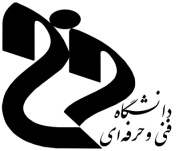 بسم الله الرحمن الرحیم
حسابداری صنعتی 3
مقطع کارشناسی رشته حسابداری

دانشگاه فنی و حرفه ای استان آذربایجان غربی
آموزشکده فنی دختران ارومیه
مدرس  :معصومه صدیقی
نیمسال دوم 99-98
جلسه سوم
نمونه سوال
1-در شرکت تولیدی نور کل هزینه های ثابت 400میلیون ریال وقیمت فروش تنها محصول آن 30.000ریال می باشد.دریک دوره مالی 30%ظرفیت بلا استفاده بوده است .
هزینه ساخت محصول درسطح 100.000واحد به قرار زیربوده است:
موادمستقیم   8.000ریال
دستمزد       2.000ریال
سربار       9.000ریال
جمع          21.000ریال
به علت وجود پاره ای از مسائل کارگری تغییر در ظرفیت فعلی هیچ گونه تغییری درکل هزینه های دستمزد شرکت ایجاد نخواهد کرد.
اخیرا شرکت سفارشی معادل 20.000 واحد به قیمت 15.000ریال دریافت نموده است.
مطلوب است:
الف -قبول سفارش فوق چه تاثیری به سود فعلی شرکت خواهد داشت؟
ب -حداکثر قیمتی که شرکت نور می تواند سفارش فوق را به شرکت دیگری واگذار نماید با فرض اینکه صرفا عوامل کمی مورد توجه قرار گیرد چقدر است؟
جواب
چون با تغییردرظرفیت ،هزینه دستمزد تغییر نمی کند هزینه دستمزد جزو هزینه های ثابت بوده وهزینه های قابل تغییر شامل مواد مستقیم وسربار خواهد بود
الف-
بهای تمام شده تفاضلی یک واحد محصول برابراست 17.000= 9.000+ 8.000
حاشیه فروش یک واحد درصورت قبول سفارش    (2.000) =17.000- 15.000  
حاشیه فروش سفارش                         (40.000.000) =(2.000) *  20.000
بنابراین درصورت قبول سفارش سود شرکت 40.000.000ریال کاهش خواهد یافت
ب-مجموع هزینه های متغیر ساخت حداکثر قیمتی است که شرکت می تواند پرداخت نماید  یعنی                                         17.000= 9.000+8.000
زیرا بیشتر از مبلغ 17.000ریال خود تولید کند مقرون به صرفه خواهد بود .
2-بهای تمام شده هرواحد از قطعه الف در شرکت فنی ساز به شرح زیر است:
مواد مستقیم          200ریال
دستمزد مستقیم      400ریال
سربار ساخت      1400ریال     20% غیر قابل اجتناب  
متغیر فروش        200ریال      کلا غیر قابل اجتناب
ثابت فروش واداری 400ریال
                         2.600ریال
اخیرا شرکت تصمیم گرفته تولید قطعه فوق را به تولید کننده دیگری واگذار نماید .حداکثر مبلغی که شرکت می تواند بابت ساخت این قطعه پرداخت نماید چند ریال است؟
الف -1080     ب-  1720    ج-  1920     د- 2120
جواب: گزینه ب
در واگذاری امتیاز تولید قطعه الف هزینه های غیر قابل اجتناب تغییر ننموده وفقط هزینه های قابل اجتناب ملاک تصمیم گیری خواهد بود .
         1.720 =(80% *1.400) +400+200
3- درفرایند انتخاب یک راه حل ازبین چندین راه حل ،هزینه هایی که درراه حل های مختلف یکسان هستند ،کدام ویژگی را دارند؟
الف – متغرند  ب -نیمه متغیرند  ج-  نامربوطند د –قابل اجتنابند
جواب گزینه ج
4-..................منافعی است  که به علت انجام فعالیتی  به جای فعالیت دیگر از آن صرف نظر شده است.
الف- هزینه فرصت از دست رفته   ب- هزینه ریخته    ج- هزینه منتسب                   د- هزینه از دست رفته
جواب : گزینه الف
هزینه یابی جذبی ومتغیر
هزینه یابی جذبی ( کامل):  
   موسسات تجاری درایران صورت حساب سود وزیان خود رابه روش هزینه یابی جذبی (کامل)تهیه وتنظیم می نمایند 
   در این روش کلیه هزینه های تولید بدون توجه به ثابت و متغیر بودن آن ها در محاسبه بهای تمام شده محصولات مورد استفاده قرار می گیرد. در این روش هزینه های تولید عبارتند از: 
    مواد مستقیم
   دستمزد مستقیم
   سربار ساخت (شامل سربار متغیر و سربار ثابت )
   صورت حساب سود وزیان تنظیمی با روش هزینه یابی جذبی برای گزارشگری برون سازمانی مورد استفاده قرار می گیرد.
   وبرای مدیریت درون سازمانی کاربرد مناسبی نخواهد داشت.
هزینه یابی مستقیم (متغیر):
   هزینه یابی مستقیم روشی است که درآن سربار ثابت ساخت جزوقیمت تمام شده محصول نبوده بلکه هزینه دورتلقی میگردد. لذا در این روش هزینه های تولید عبارتند است: 
   مواد مستقیم
  دستمزد مستقیم 
   وسربار متغیر ساخت
نکته:درهزینه یابی مستقیم انحراف حجم یا انحراف ظرفیت که معلول سربار ثابت ساخت هستند وجود نخواهد داشت
   طرفداران روش هزینه یابی مستقیم و معتقدند که هزینه های سربار ثابت ساخت هیچ ارتباطی با تولید محصولات ندارد و اصولاً هزینه ناشی از تولید نمی باشند ، چراکه اگر تولید هم صورت نگیرد وجود خواهند داشت.
  روش هزینه یابی مستقیم برای گزارشگری درون سازمانی مورد استفاده قرار می گیرد.
سود محاسبه شده در صورت حساب سود وزیان دوروش زمانی برابر است که تعدادتولید وفروش باهم برابر باشند(بعبارت دیگر موجودی کالای ساخته شده ابتدا وپایان دوره باهم برابر باشند)ولی چنانچه تعدادتولید بیش ازتعداد فروش باشد سود محاسبه شده باروش هزینه یابی جذبی ،بیشتراز سود محاسبه شده با روش هزینه یابی متغیر خواهد بود.وبلعکس اگر تعدادتولید کمتر ازتعداد فروش باشد سود محاسبه شده باروش هزینه یابی جذبی ،کمتراز سود محاسبه شده با روش هزینه یابی متغیر خواهد بود.
 (مابه التفاوت تعداد تولید وفروش   )  *نرخ جذب سربارساخت
=  اختلاف سود  دوروش جذبی ومتغیر 
یا
 (  مابه التفاوت تعداد موجودی ابتدا وپایان دوره   )  *  نرخ جذب سربارساخت =
ا ختلاف سود دوروش جذبی ومتغیر
نکات مهم
خلاصه تفاوت عمده بین دو روش هزینه یابی جذبی ومتغیر:
صورت حساب سود وزیان تنظیمی با روش هزینه یابی جذبی برای گزارشگری برون سازمانی مورد استفاده قرار می گیرد.درحالیکه صورت حساب سود وزیان تنظیمی باروش هزینه یابی مستقیم برای گزارشگری درون سازمانی مورد استفاده قرار می گیرد. 
درهزینه یابی جذبی انحراف حجم یا ظرفیت محاسبه می گرددولی درهزینه یابی مستقیم انحراف حجم یا ظرفیت وجود ندارد.
سربارثابت ساخت در روش هزینه یابی جذبی جزوبهای تمام شده محصول است درحالی که درروش هزینه یابی متغیر جزو هزینه های دوره میباشد.
انحرافات هزینه های متغیر(مواد مستقیم ،دستمزد مستقیم وسربار متغیر ساخت)درصورت وجود درهردوروش هزینه یابی محاسبه ودر صورت سود وزیان منظور خواهد شد.
هزینه یابی فرامتغیر
برخی از منتقدان بر این باور می باشند که حتی هزینه های مستقیم ( متغیر)  نیز در محاسبه بهای تمام شده موجودی ها مناسب نمی باشند ، زیرا مقدار زیادی از هزینه های ساخت به حساب موجودی کالا منظور میشود. آنها بر این باورند که تنها مواد مستقیم در واقع متغیر است و پیشنهاد می‌کنند که از هزینه یابی فرا متغیر استفاده شود.در هزینه یابی فرامتغیر همه هزینه ها به غیر از مواد مستقیم در دوره وقوع به حساب هزینه دوره منظور می‌شود و تنها هزینه مواد مستقیم به عنوان هزینه قابل انتساب به موجودیها محسوب می‌شود. این شیوه هزینه یابی به تازگی ارائه شده و هنوز به طور وسیع به کار گرفته نشده است.
مثال
مثال:اطلاعات زیر از یک موسسه تولیدی در دست است:
ظرفیت عادی        10.000واحد محصول
موجودی ابتدای دوره1.000واحد محصول
تولید طی دوره       9.000واحد محصول
فروش رفته         8.000واحد محصول نرخ هرواحد 5.000
مواد مستقیم  2.000 ریال- دستمرد مستقیم  1.000ریال – سربار متغیر ساخت 600ریال وسربار ثابت ساخت 400ریال
سربار ثابت ساخت بودجه شده یا پیش بینی شده 4.000.000ریال
انحرافات هزینه های متغیر ساخت 300.000ریال مساعد
هزینه های متغیر اداری وفروش    900.000ریال
هزینه های ثابت اداری وفروش   1.000.000ریال
مطلوب است تهیه صورت حساب سود وزیان به دوروش جذبی ومتغیر؟
جدول مقداری               قیمت تمام شده یک واحد محصول
      شرح               واحد                        شرح         جذبی        مستقیم
موجودی ابتدای دوره   1.000             مواد مستقیم    2.000     2.000
+تولید طی دوره        9.000              دستمزد مستقیم 1.000    1.000
آماده فروش             10.000          سربار متغیر ساخت 600     600
-فروش رفته           (8.000)           سربار ثابت ساخت   400        -
موجودی پایان دوره   2.000                                   4.000    3.600
 

 سربارثابت ساخت یک واحد   400 =4.000.000/10.000

 سربار ثابت ساخت =ظرفیت عادی /سربارثابت بودجه شده
صورت حساب سود وزیان با روش هزینه یابی جذبی
فروش(5.000*8.000)                                            40.000.000
ق ت ک ف (4.000*8.000)              32.000.000
انحراف ظرفیت(10.000-9.000)*400      400.000
انحراف هزینه های متغیر ساخت              (300.000)     32.100.000
سود ناویژه                                                                 7.900.000
-هزینه های متغیراداری وفروش              900.000
-هزینه های ثابت اداری وفروش          1.000.000        (1.900.000)
  سود ویژه                                                                6.000.000

نکته:انحراف مساعد ازقیمت تمام شده کالای فروش رفته کم وانحراف  نامساعد به قیمت تمام شده کالای فروش رفته اضافه می شود.
(تولید بودجه شده - تولید واقعی)نرخ سربار ثابت یک واحد محصول=انحراف ظرفیت
صورت حساب سود وزیان با روش هزینه یابی متغیر
فروش(5.000*8.000)                                              40.000.000   
-هزینه های متغیر ساخت (3.600*8.000) 28.800.000 
- انحراف هزینه های متغیر ساخت            (300.000)    (28.500.000 )    
حاشیه فروش ناخالص                                              11.500.000
-هزینه های متغیراداری وفروش                                ( 900.000)
حاشیه فروش خالص                                                10.600.000
-سربار ثابت ساخت                           4.000.000
-هزینه های ثابت اداری وفروش       1.000.000         (5.000.000)
سود ویژه                                                               5.600.000
با سپاس فراوان از توجهتان
موفق وپیروز وسربلند باشید 
معصومه صدیقی
اسفند1398
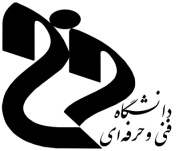 بسم الله الرحمن الرحیم
حسابداری صنعتی 3
مقطع کارشناسی رشته حسابداری

دانشگاه فنی و حرفه ای استان آذربایجان غربی
آموزشکده فنی دختران ارومیه
مدرس  :معصومه صدیقی
نیمسال دوم 99-98
جلسه چهارم
استفاده از منابع کمیاب
بسیاری از موسسات اغلب با مشکل تصمیم گیری درباره         چگونگی استفاده وبهره برداری از منابع کمیاب مواجه هستند.
   به منظور کسب سود درمورد پیشنهادات واصله ،قبول یا رد سفارشات هر موسسه انتفاعی باید ازروش حاشیه فروش استفاده نمود زیرا موسسه مایل است روشی را اتخاذ نماید که بالاترین حاشیه فروش را داشته باشد
حاشیه فروش دررا بطه با منابع کمیاب
دریک موسسه تولید محصولاتی که حاشیه فروش بیشتری دارند الزاما به تنهایی موجب به حداکثر رسیدن حاشیه فروش نمی گرددبلکه جمع حاشیه فروش محصولات زمانی به حداکثر می رسد که باتوجه به منابع کمیاب ، موسسه محصولاتی را تولید نماید که بالاترین حاشیه فروش را ایجاد نماید.
مثال
فرض نمایید یک شرکت دونوع محصول الف وب را تولید می نماید اطلاعات مربوط به این دومحصول به شرح زیر است:
                            محصول الف-ریال     محصول ب  -ریال
قیمت فروش هر واحد          25                  30
هزینه های متغیر هر واحد   10                    18
حاشیه فروش هر واحد     15                  12
نسبت حاشیه فروش         % 60                 40%
حاشیه فروش هر واحد محصول الف بیشتر از محصول ب است
حال باید عامل دیگر برسی شود وآن عامل محدود کننده است.
فرض کنید برای تولید یک واحد محصول الف 2ساعت وبرای تولید یک واحد محصول ب 1ساعت کار ماشین لازم است.ظرفیت کار ماشین در هر دوره 18000ساعت می باشد .اگر تقاضا برای محصولات افزایش یابد به نظر شما موسسه بهتر است کدام یک از محصولات را تولید نماید؟
مثال
محصولات تولیدی           
                                        محصول الف    محصول ب
حاشیه فروش هر واحد             15ریال          12ریال
ساعات کار مورد نیار                                      
برای تولید هر واحد محصول          2ساعت       1ساعت  
حاشیه فروش هر ساعت          7/5 ریال           12ریال
حاشیه فروش کل محصول الف      135.000=7/5* 18.000
حاشیه فروش محصول ب             216.000= 12 *  18.000
با اینکه حاشیه فروش هر واحد محصول الف بیشتر از محصول ب است اما با توجه به منابع کمیاب که در این مساله (ساعات کارکرد)ماشین است ،محصول ب حاشیه فروش بیشتری دارد.
محصولات مشترک روش حاشیه فروش
فرایند تولید بعضی ازمحصولات منجر به تولیدات چندین محصول هم زمان ازیک ماده خام می گردد.مثلا در صنایع پروتئینی ،ازگاو (ماده اولیه) در طی فرایند تولید انواع گوشت ها ،ران ،راسته ،فیله و...... تولید می گردد.
فرض کنید با تولید محصولات اصلی ،ضایعات نیز به وجود می آید .تا چند سال پیش این ضایعات درخارج از شهر دفن می گردید زیرا تصور می شد که فاقد ارزش می باشند.قسمت تحقیقات دریافت که با انجام عملیات برروی این مواد زاید می توان آنها رابه کود شیمیایی تبدیل نموده وبه فروش رساند.انجام عملیات کود سازی سالانه 175.000ریال خرج دارد ولی کودهای تولید شده را می توان به مبلغ300.000ریال به فروش رساند.
حسابدار شرکت هزینه های تولیدی مشترک را به نسبت بهای فروش بین محصولات اصلی وضایعات تسهیم نمود ،ودرنتیجه سهم ضایعات از هزینه های مشترک 150.000ریال گردید.
بنابراین  بهای تمام شده کود تولیدی 325.000ریال می گردد.
         325.000 = 150.000+ 175.000
که در مقایسه با بهای فروش ز یان حاصل می شود(25.000)=325.000-300.00
با این نحوه تجزیه وتحلیل ،مدیریت شرکت تصمیم گرفت  که کود شیمیایی تولید نگردد وضایعات مجددا خاک شوند.
نکته :تسهیم 150.000ریال به عنوان هزینه های مشترک به کود         شیمیایی منطقی نیست ،زیرا هرینه های مشترک اعم ازاینکه محصول تولید شودیا نه این هزینه انجام می گردد.
  بنابراین هزینه های مشترک ،یک هزینه غیر مرتبط با تصمیم گیری شناخته می شود ،زیرا
هزینه های مشترک تا نقطه تفکیک ،یک هزینه از دست رفته محسوب می گردد.
درنهایت به منظور تصمیم گیری باید تجزیه وتحلیل زیررا انجام داد:
      125.000= 175.000- 300.000
پس می توان گفت تولید کود شیمیایی  125.000ریال سود خواهد داشت.
تصمیم گیری در ترکیب فروش محصولات یا خدمات
مثال:اطلاعات مربوط به شرکت تولیدی ماشین حساب درزیر ارایه شده است .
خط  تولید شامل سه نوع ماشین حساب نوع 
) D,S,E(
که هریک از آنها با تکنیک واهداف مختلف جهت قسمتهای مختلف بازار عرضه می گردد.
با توجه به مطالب ارایه شده در زیر راهکار لازم را به مدیریت درمورد کسب حداکثر سود ارایه دهید؟
ماشین حساب نوع         ماشین حساب نوع         ماشین حساب نوع  
                        D                           S                              E                                       
تعدادفروش          62                 43                           38 
قیمت فروش هرواحد 35.000       80.000                160.000
هرینه های متغیر هر واحد:
مواد اولیه مستقیم      3.000          16.000                 58.000
دستمزد مستقیم         1.000         10.000                   30.000
سربار متغیر ساخت   1.000         8.000                     30.000
جمع هزینه های متغیر  5.000        34.000               118.000
حاشیه فروش ناخالص 30.000    46.000                  42.000
-هزینه های متغیر فرو ش7.000   16.000                 32.000   
حاشیه فروش خالص     23.000    30.000              10.000
حاشیه فروش کل ماشین حساب نوع    1.426.000= 23.000* 62 
E     
حاشیه فروش کل ماشین حساب نوع 1.290.000= 30.000 * 43
S           
حاشیه فروش کل ماشین حساب نوع 380.000= 10.000  * 38     
D
بنابراین با توجه به محاسبات انجام گرفته با وجود اینکه قیمت فروش ماشین حساب نوع   د
از ماشین حساب نوع اس و ایی بیشتر است درحالی که حاشیه فروش  کمتری دارد.
حال اگر هدف حداکثر کردن سود دریک شرکت باشد مدیریت باید حجم فروش وحاشیه فروش هر یک از محصولات را جدا گانه مورد برسی قرار دهد.
اگرچه فروش یک دستگاه ماشین حساب نوع  ایی بیشترین حاشیه فروش را ندارد ،اما چون تعدادفروش آن از دونوع دیگر بیشتر می باشد در نتیجه در مجموع بالاترین حاشیه فروش را برای شرکت ایجاد می نماید .
بنابراین به منظور کسب حداکثر سود مدیریت شرکت باید سعی وکوشش نماید تا جمع حاشیه فروش شرکت به حد اکثر برسد نه حاشیه فروش یک واحد.
با سپاس فراوان از توجهتان
موفق وپیروز وسربلند باشید 
معصومه صدیقی
اسفند1398
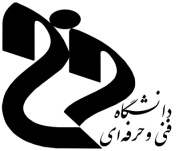 بسم الله الرحمن الرحیم
حسابداری صنعتی 3
مقطع کارشناسی رشته حسابداری

دانشگاه فنی و حرفه ای استان آذربایجان غربی
آموزشکده فنی دختران ارومیه
مدرس  :معصومه صدیقی
نیمسال دوم 99-98
جلسه پنجم
نمونه سوالات صنعتی 3
1-باتوجه به اطلاعات زیر به سوال خواسته شده پاسخ دهید:
ماشین آلات قدیم          ریال                 ماشین آلات جدید                  ریال
بهای تمام شده    10.000                  ارزش آن طبق کاتولوگ       12000
ارزش دفتری ماشین 8000                عمر مفید     4سال
ارزش اسقاط     -0-                         ارزش اسقاط     -0-
ارزش فعلی (بهای فروش)  3000  هزینه های متغیر کارکرد سالانه 15500
هزینه های متغیر کارکرد سالانه20.000      
درآمد سالانه حاصل از فروش 50.000 
                                            درآمد سالانه حاصل از فروش   50.000
عمر باقی مانده   4سال
با توجه به اطلاعات مذکور آیا بایستی  ماشین آلات مستعمل فروخته شود وماشین جدید خریداری گردد ؟
جواب
کاهش در هزینه های متغیر 
 18000  =4*4500          4500=15500-20.000 
بهای ماشین جدید (12.000)
ارزش فعلی ماشین مستعمل   3.000
مزایای خرید ماشین جدید   9.000ریال
2-دریک شرکت تولیدی حاشیه فروش هرواحد محصول در حال حاضر برابر 6ریال است .اخیرا سفارشی از یک مشتری دریافت گردیده که هزینه ساخت هر واحد آن به این شرح بر آورد گردیده است:
موادمستقیم                  8 ریال
دستمزد مستقیم            4 ریال
سربار متغیر ساخت         3ریال
سربار ثابت ساخت          5 ریال 
هزینه ساخت یک واحد  20 ریال
درحال حاضر شرکت از ظرفیت خالی برخوردار است .اما به دلیل محدودیت در مواد مستقیم در صورت قبول این سفارش ناگزیر است قسمتی از تولید فعلی را حذف کند برای  تصمیم گیری حداقل قیمت قابل قبول دراین سفارش برابراست با :
الف-15         ب-20                       ج-16                         د-11
جواب
در صورت وجود ظرفیت بلا استفاده حداقل قیمت قابل قبول هر سفارش مجموع هزینه های متغیر است .
فروش به نرخ مازاد برهزینه های متغیر سود آور است.
حداقل نرخ قابل قبول این سفارش   15=3+4+8
4-اطلاعات مربوط به هزینه های تولید یک واحد محصول به شرح زیر است :
مواد مستقیم             400  ریال
دستمزد مستقیم          700ریال 
سربار متغیر ساخت   500 ریال 
سربار ثابت ساخت     200 ریال 
هزینه های متغیر اداری 600ریال 
هزینه های ثابت اداری  400ریال 
قیمت تمام شده هر واحد محصول در روش هزینه یابی جذبی (کامل )و متغییر به ترتیب  چقدر است؟
الف -  1600 و 1800                  ب-  1800و 1800
ج – 2200 و1600                      د -1800و1600
جواب:
بهای تمام شده هر واحد 

روش جذبی               ریال          روش متغیر              ریال
مواد مستقیم               400         مواد مستقیم             400
دستمزد مستقیم          700        دستمزد مستقیم           700
سربار متغیر ساخت   500           سربارمتغیر ساخت   500
سربار ثابت ساخت     200                                         -
جمع                  1800                              1600            
جواب گزینه د
5-زمانی تصمیم گیری راجع به انتخاب ازمیان چند محصول برای تولید با توجه به حاشیه فروش بالاتر صحیح نمی باشد  که........
 
  الف- تولید اتوماتیک باشد.    
  ب - هزینه های ثابت زیادباشد. 
  ج- ظرفیت بلا استفاده وجود داشته باشد.   
  د ظرفیت کارخانه با منابع محدود روبرو باشد
جواب  گزینه د
معصومه صدیقی مدرس دانشگاه فنی حرفه ای دختران ارومیه اسفند 98